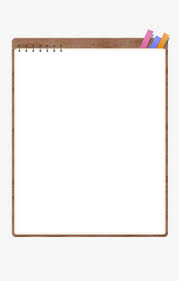 حلي المعادلة التالية ذهنيا:
س+4 =9
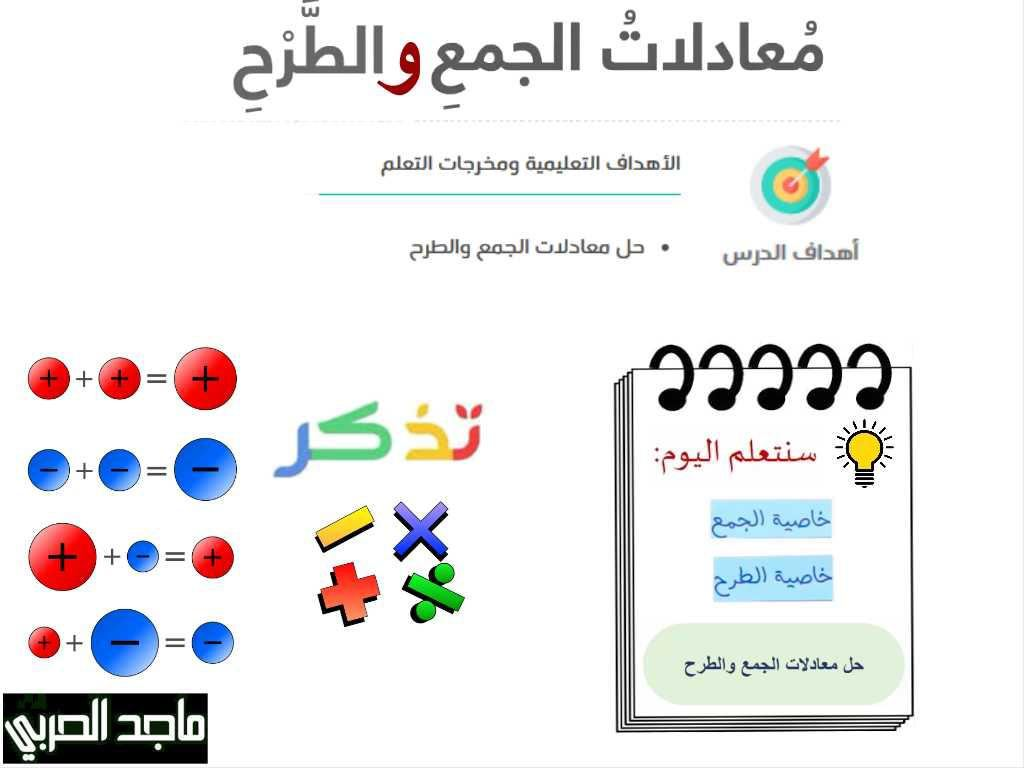 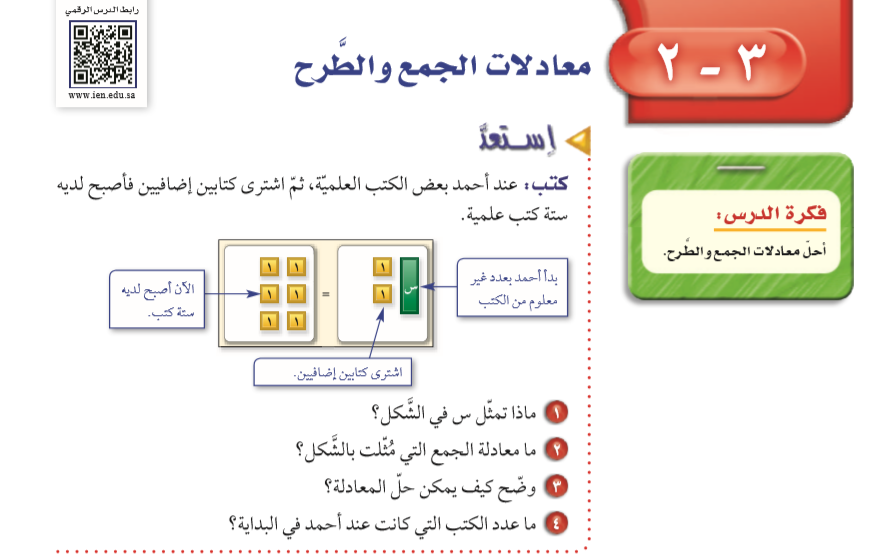 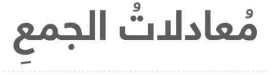 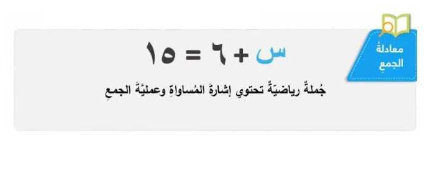 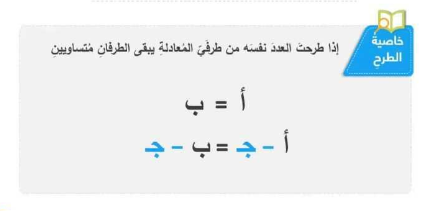 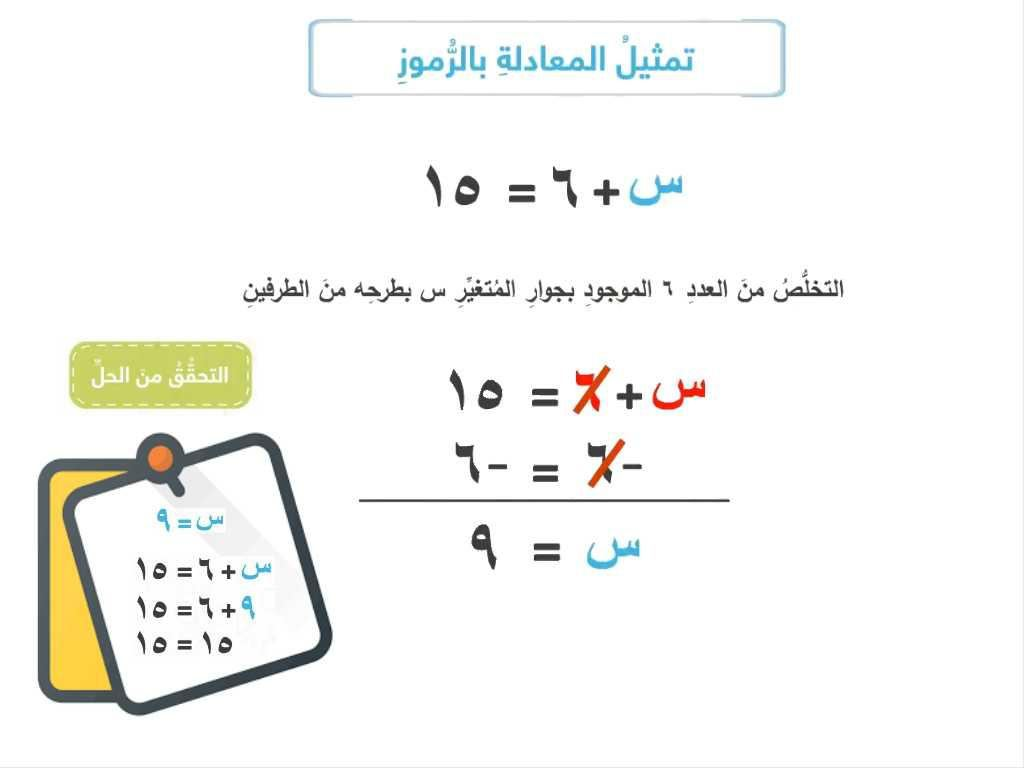 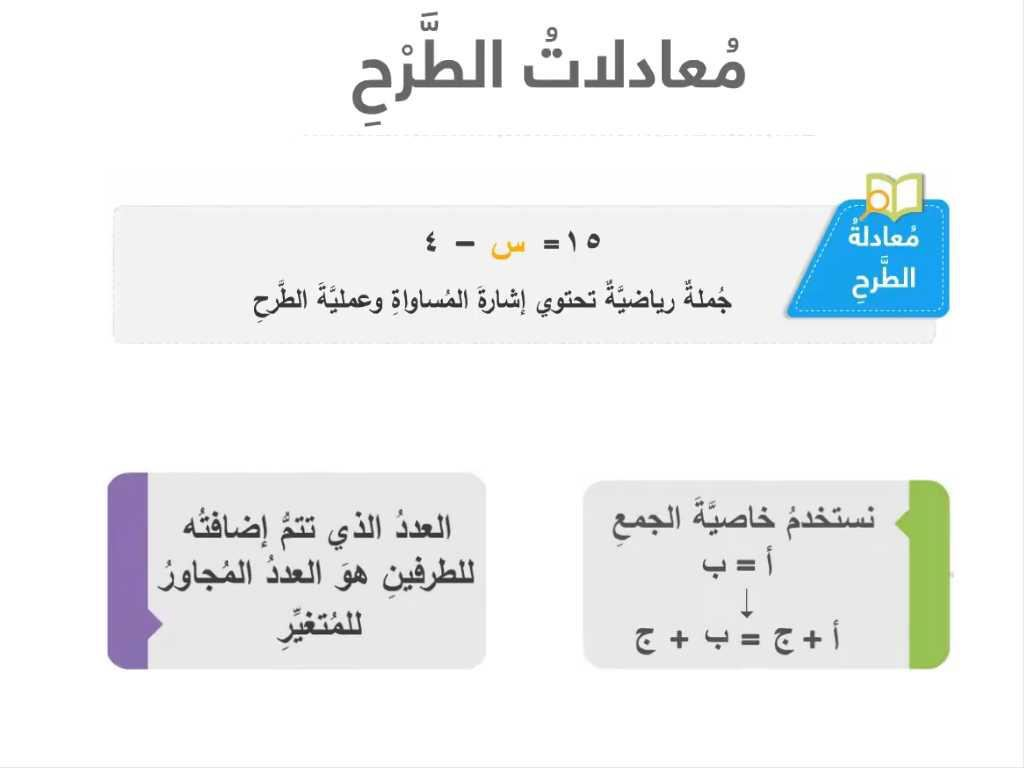 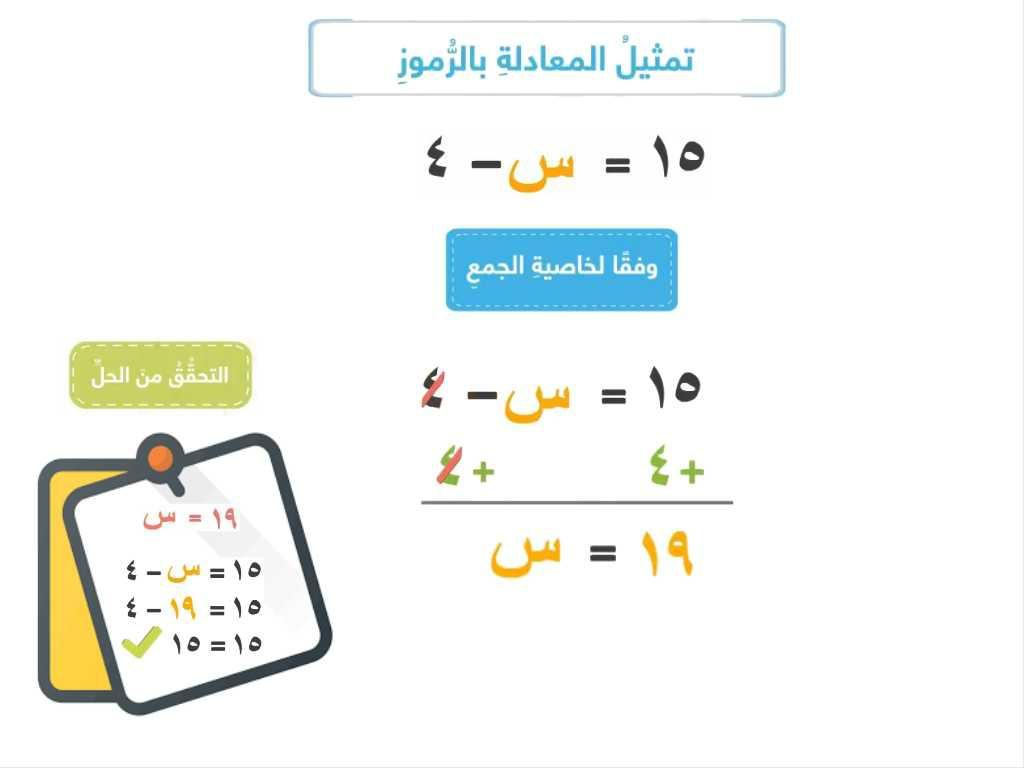 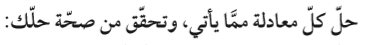 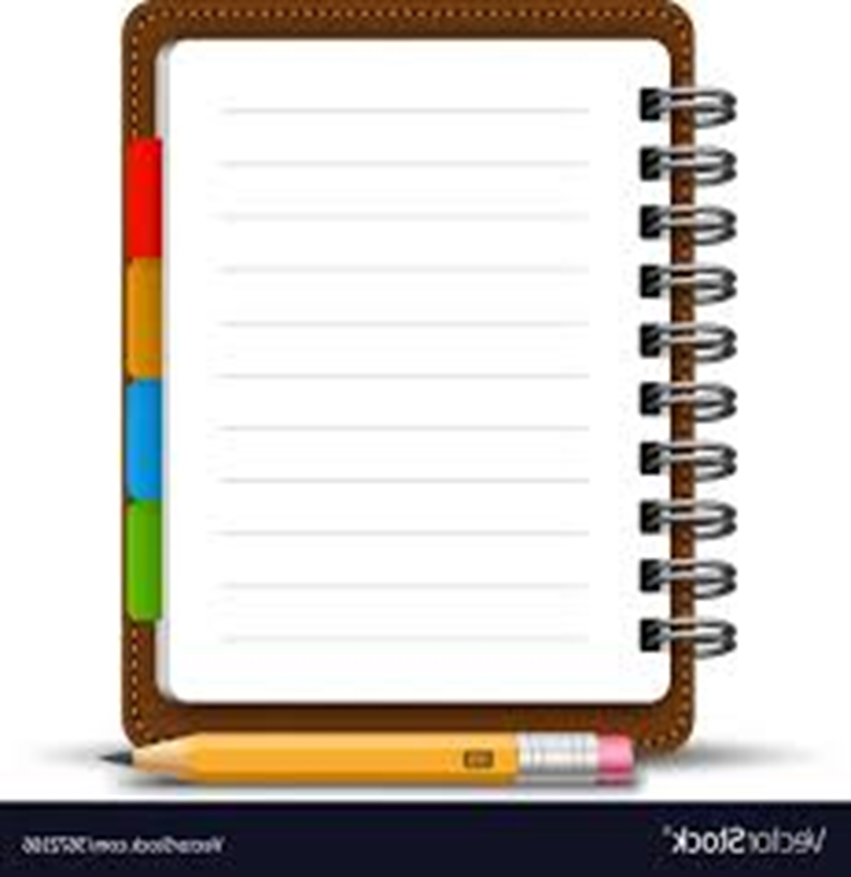 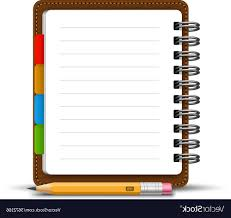 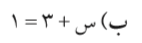 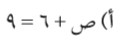 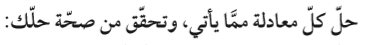 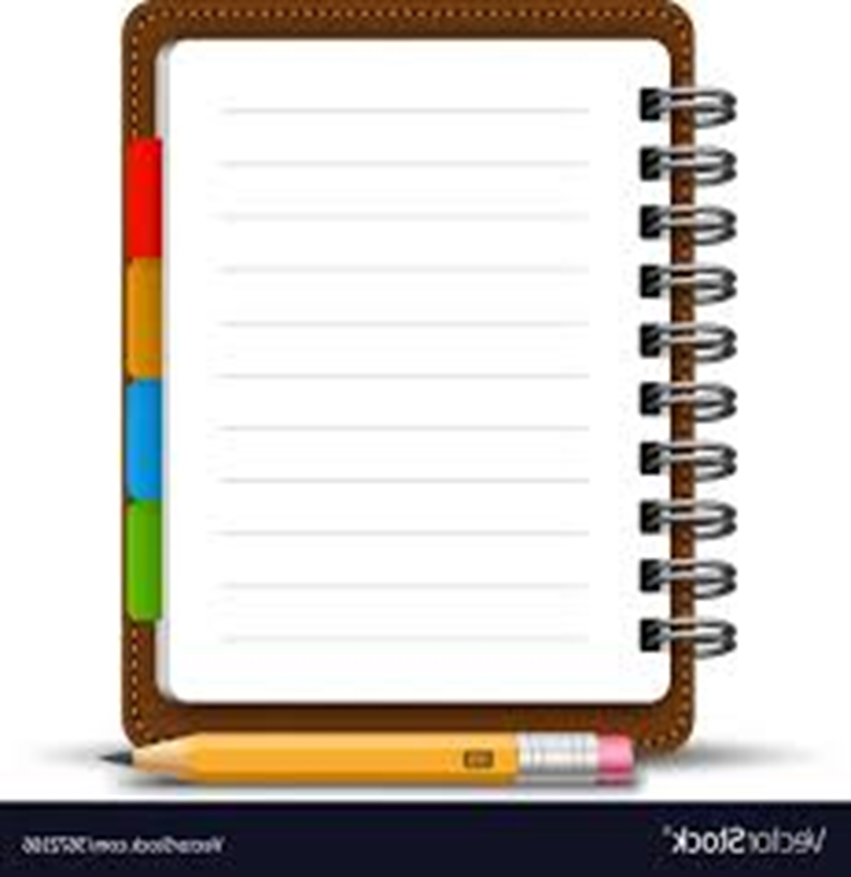 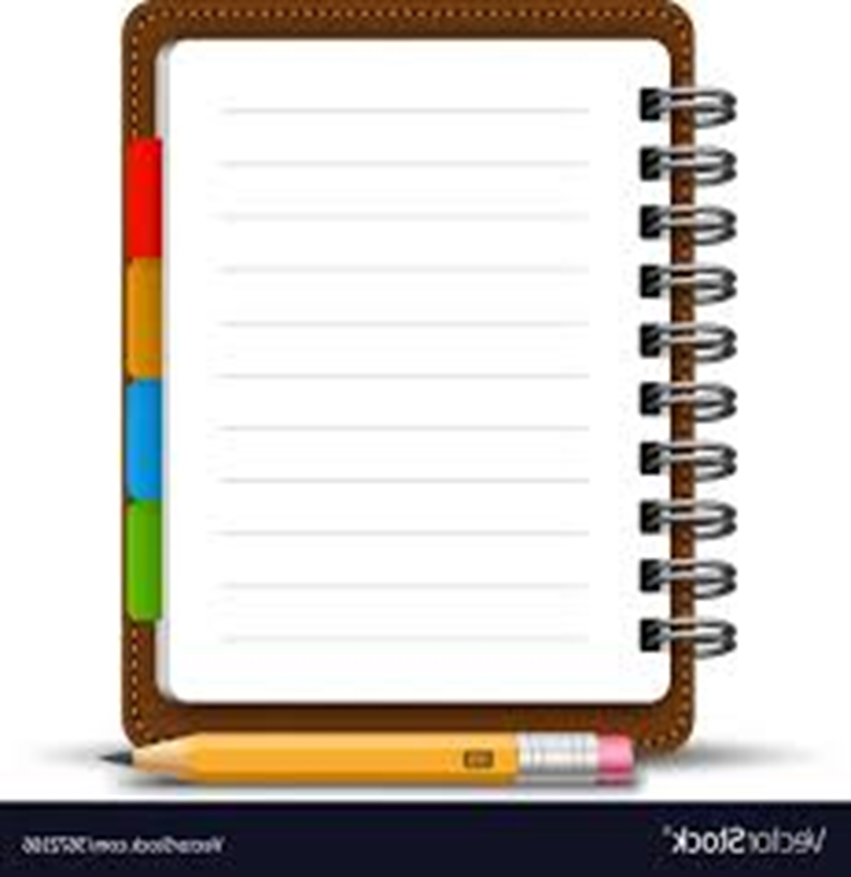 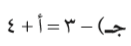 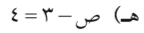 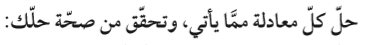 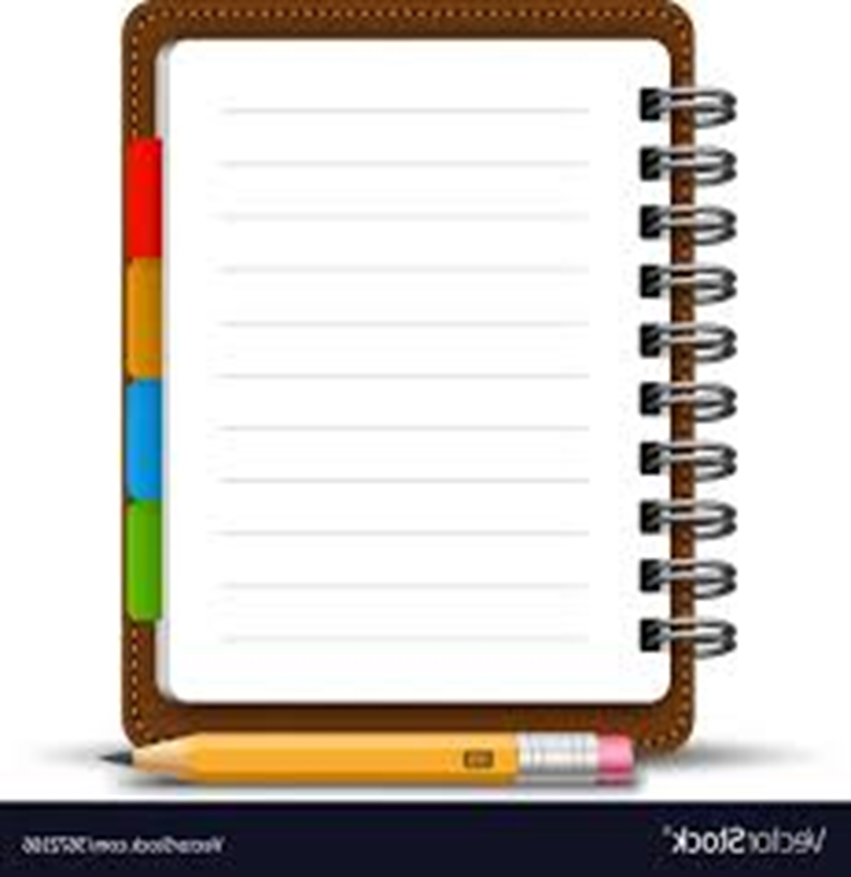 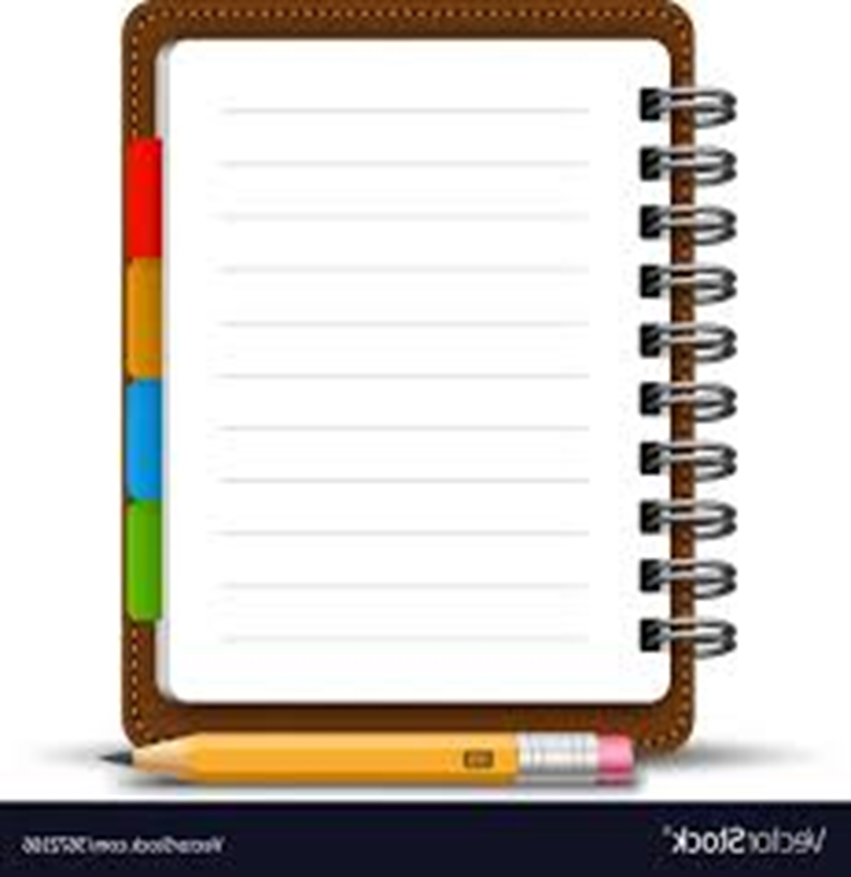 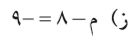 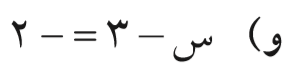 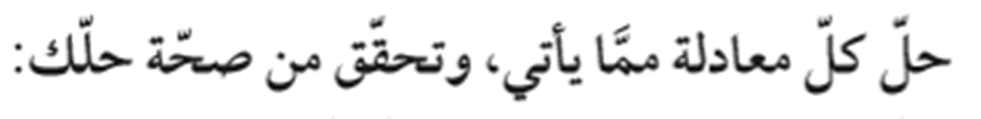 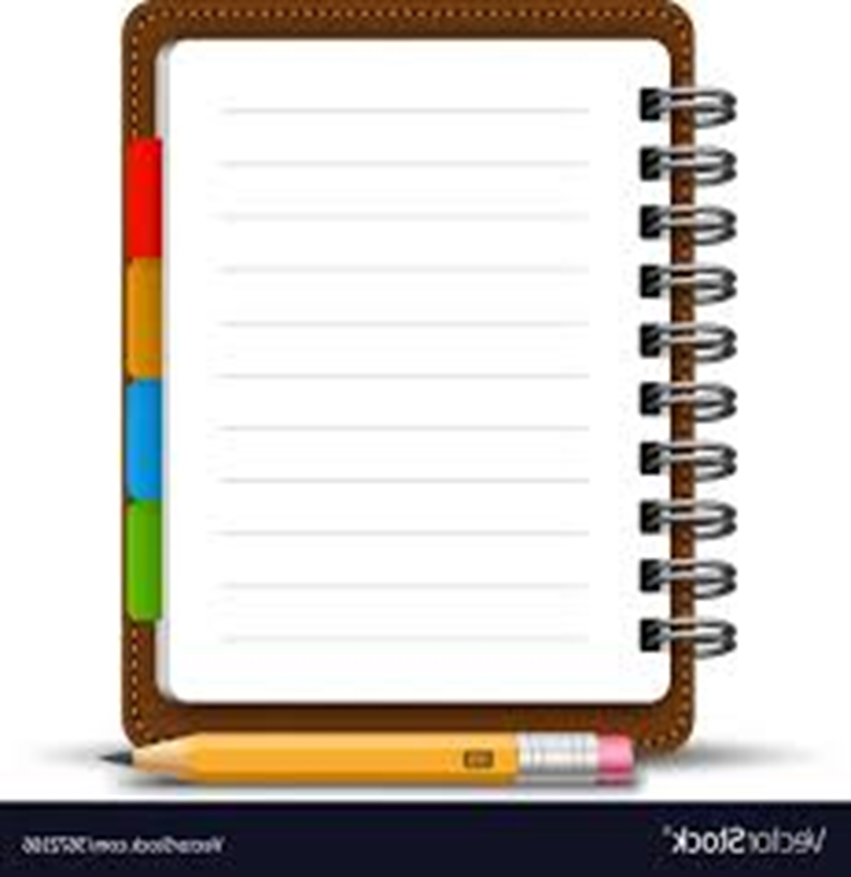 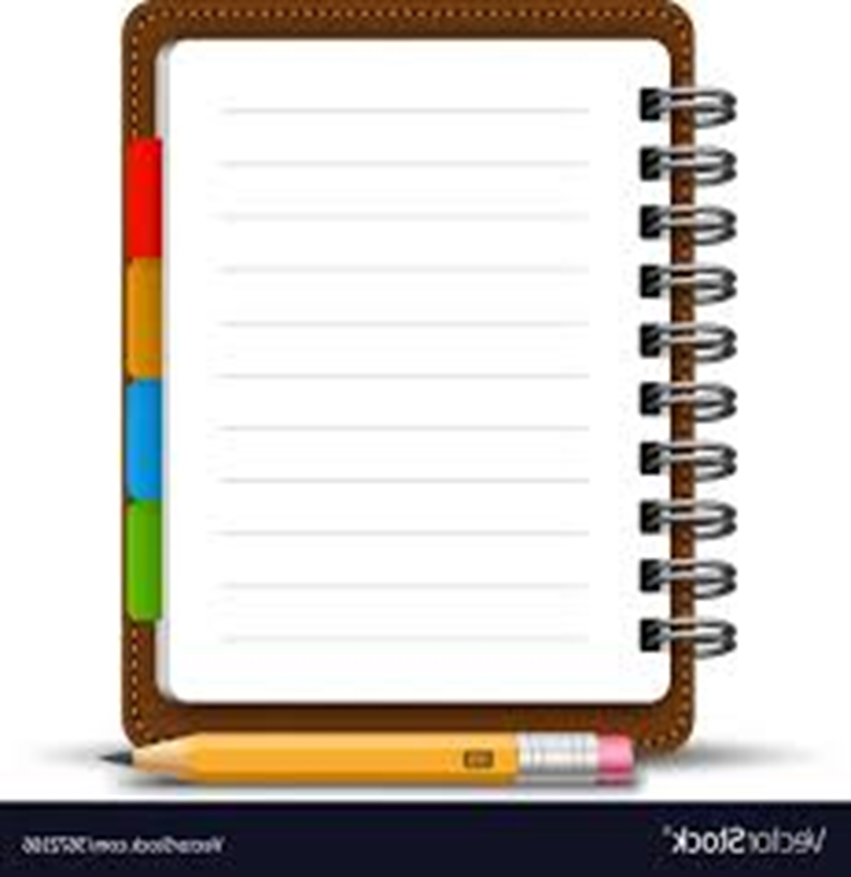 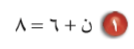 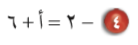 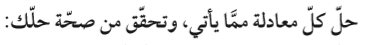 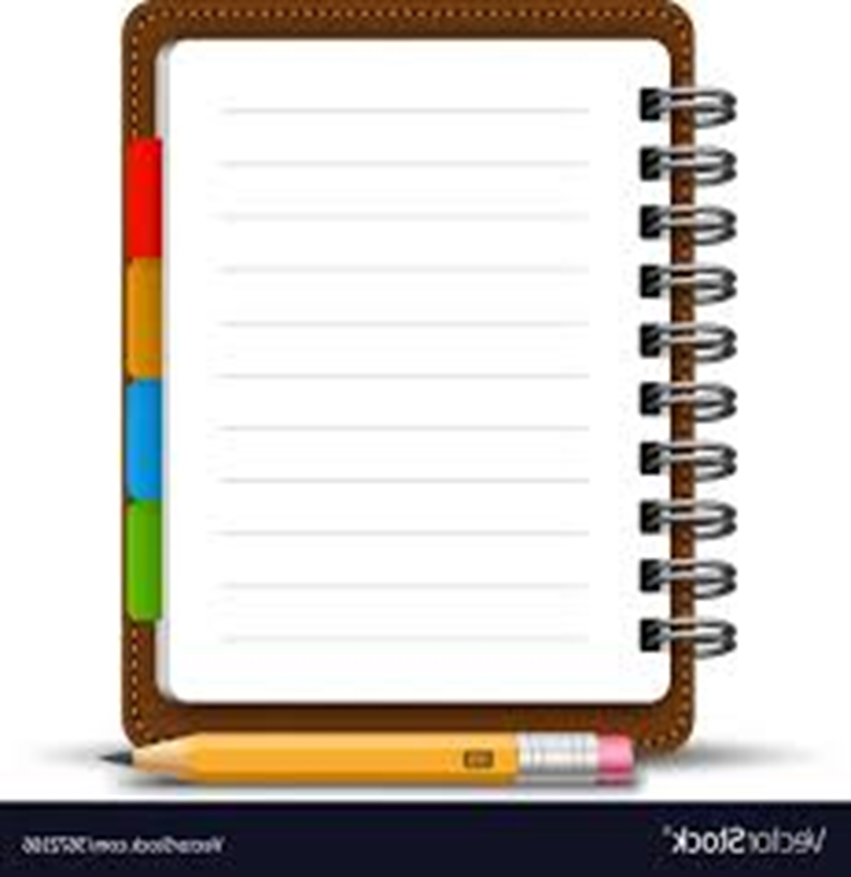 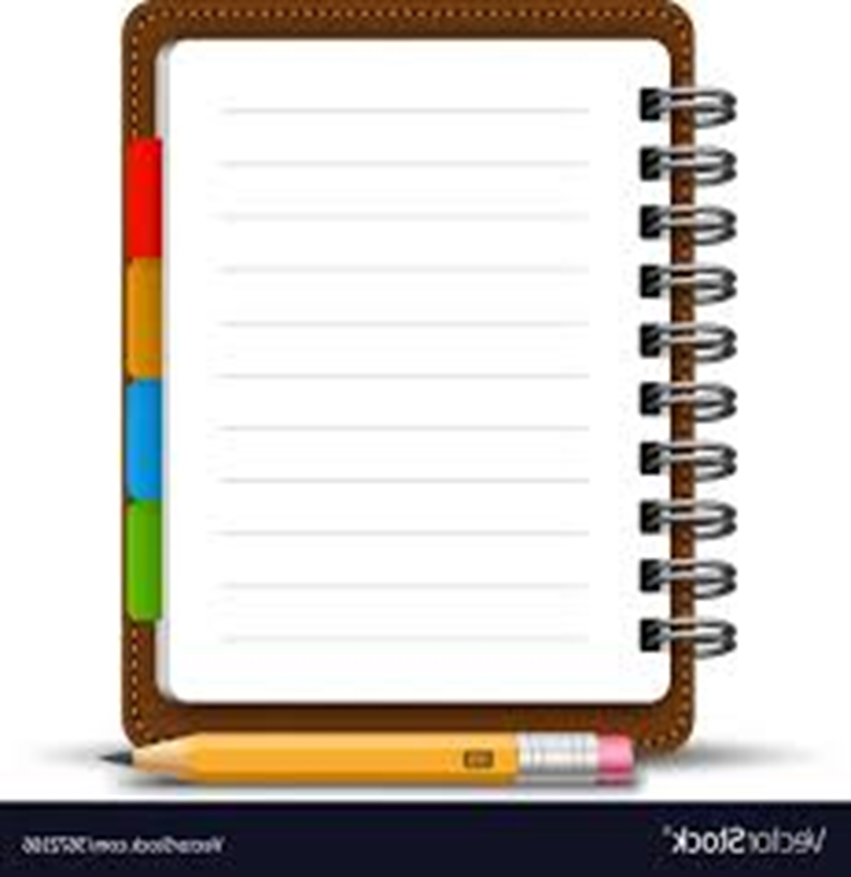 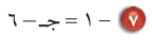 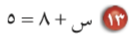 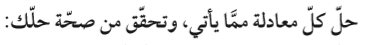 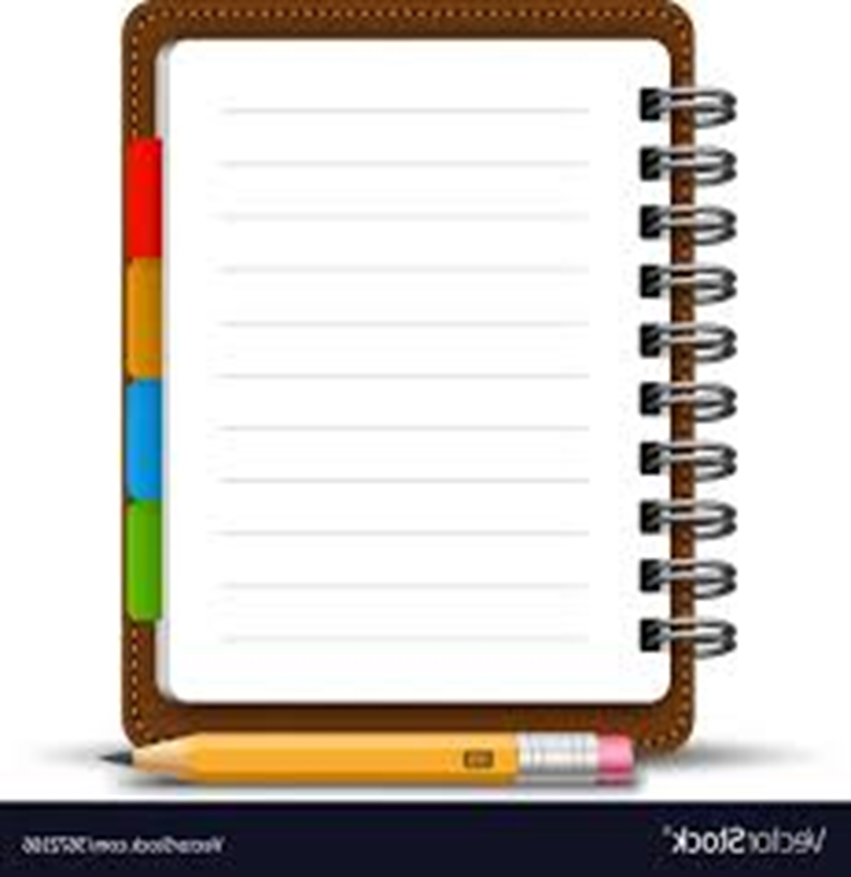 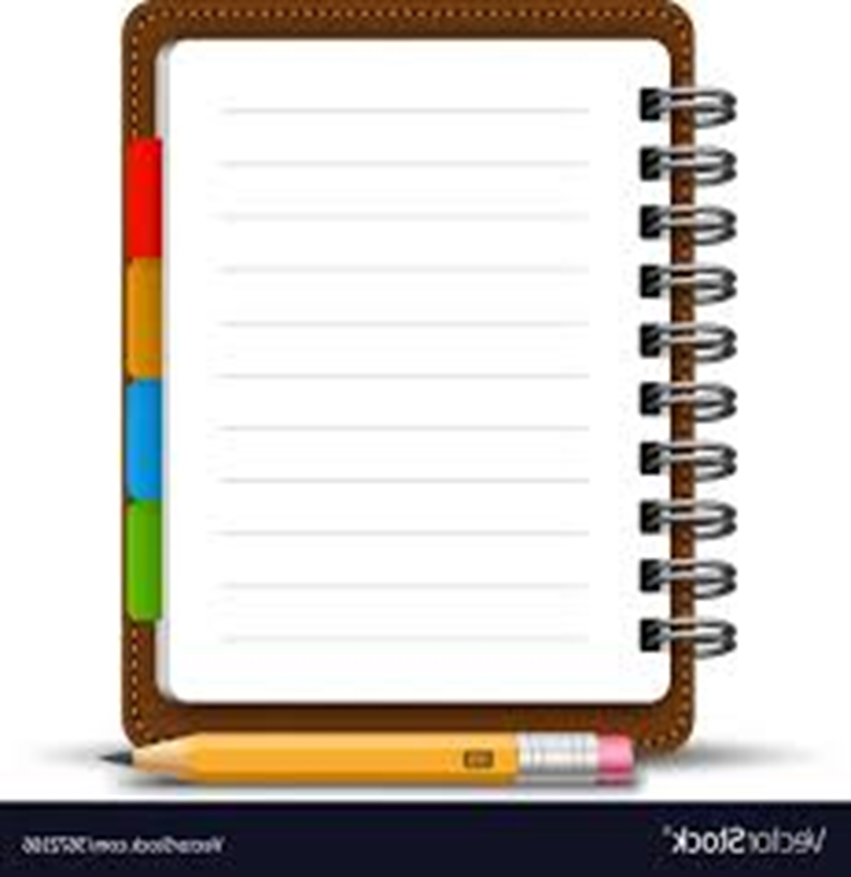 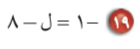 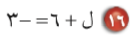 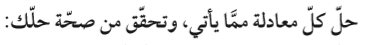 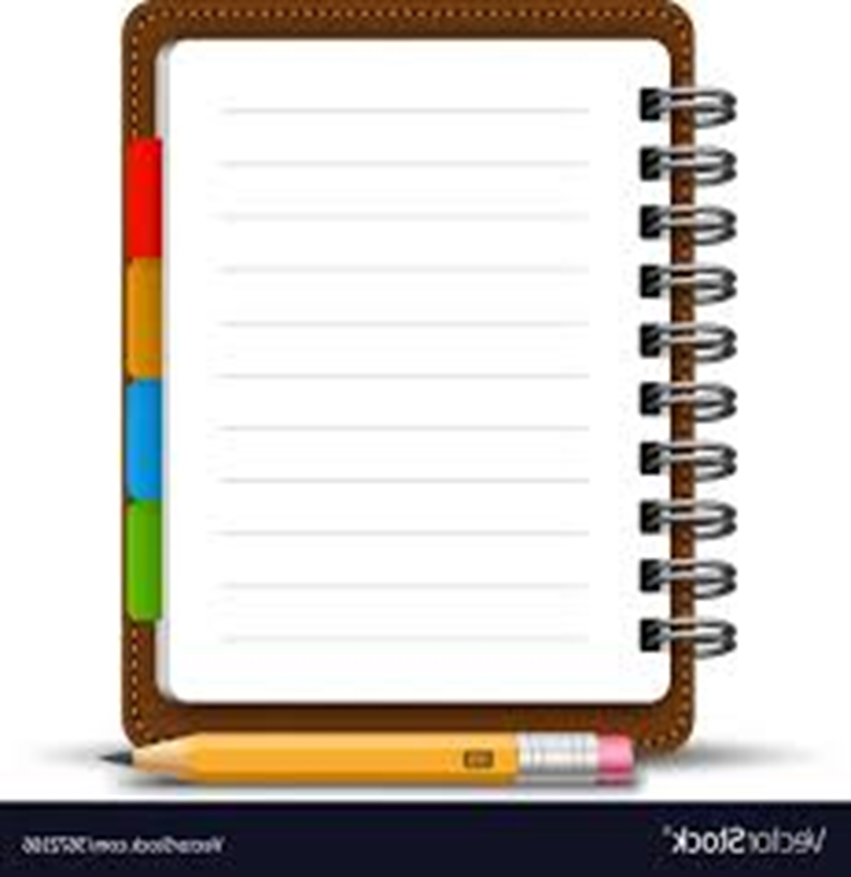 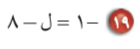 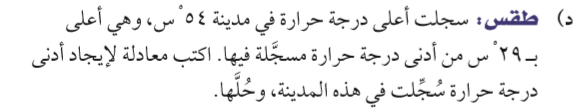 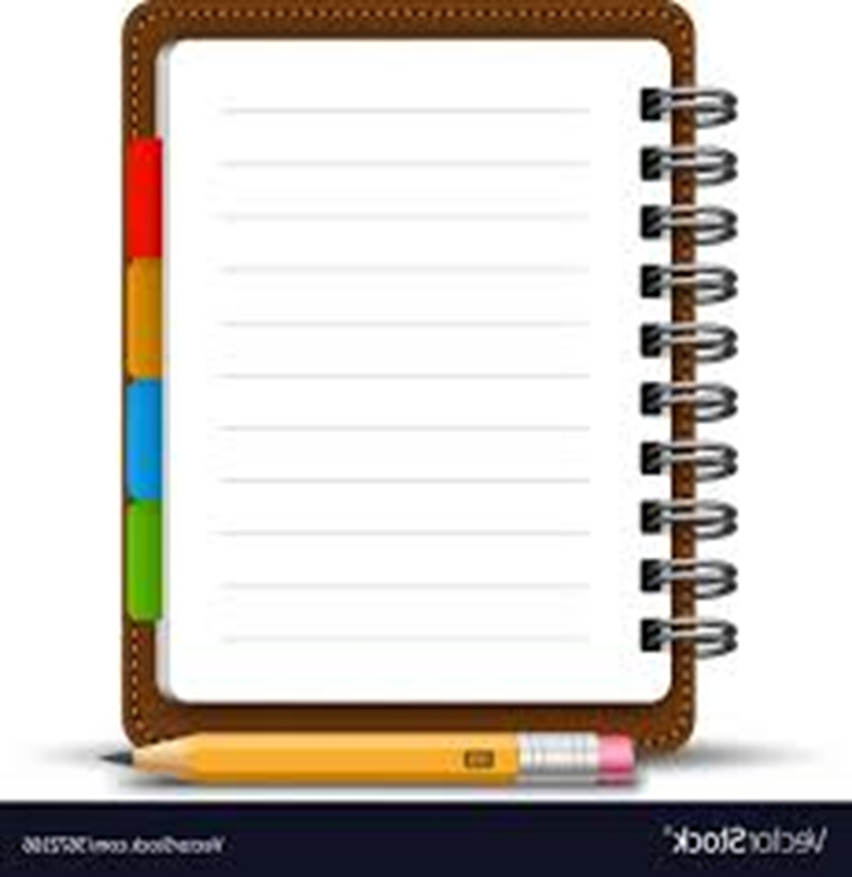 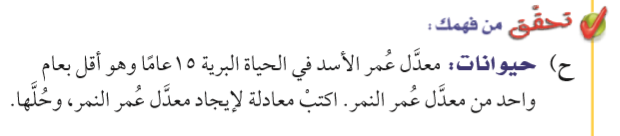 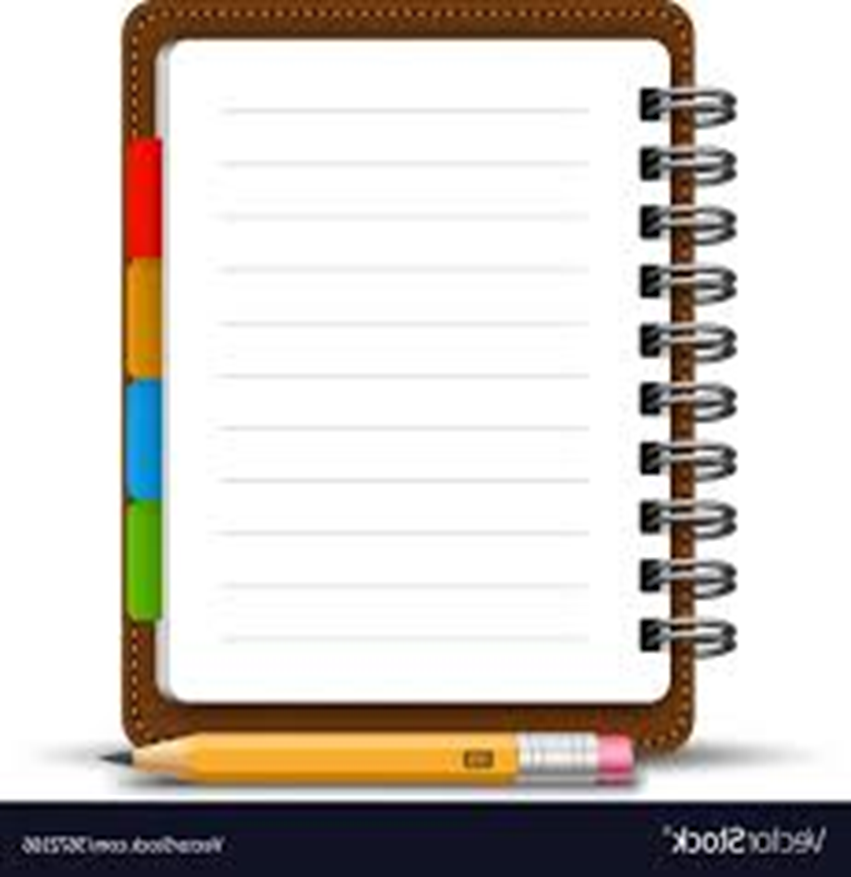 اكتبي معادلة ، ثم حلها
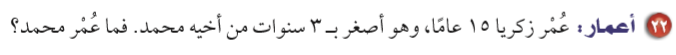 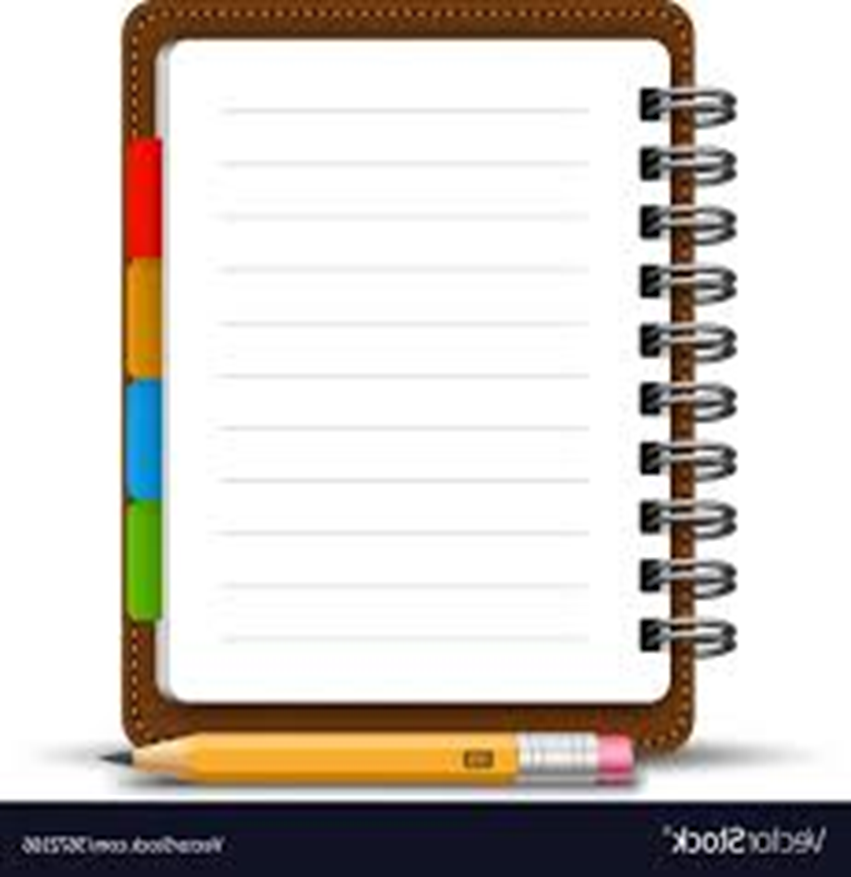 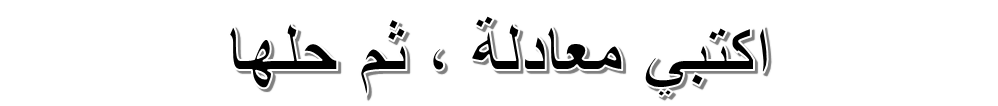 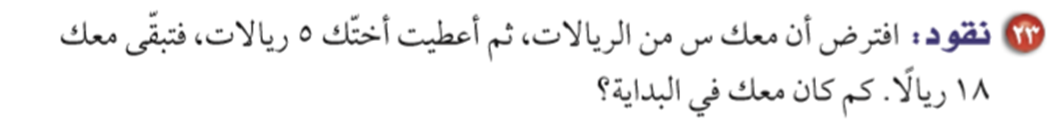 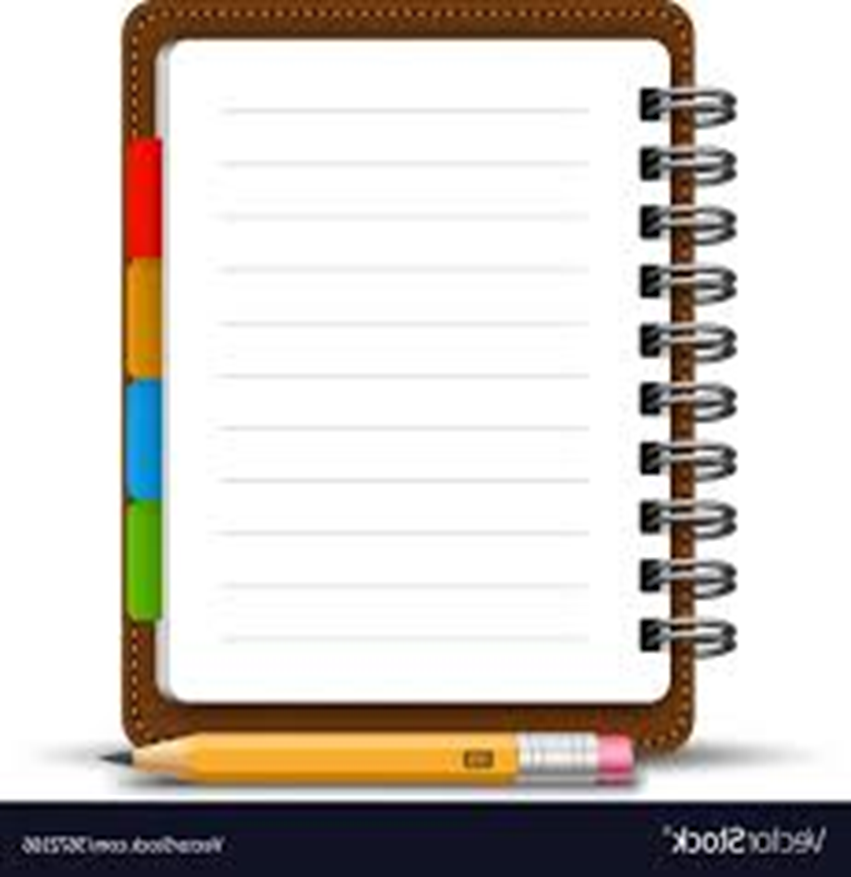 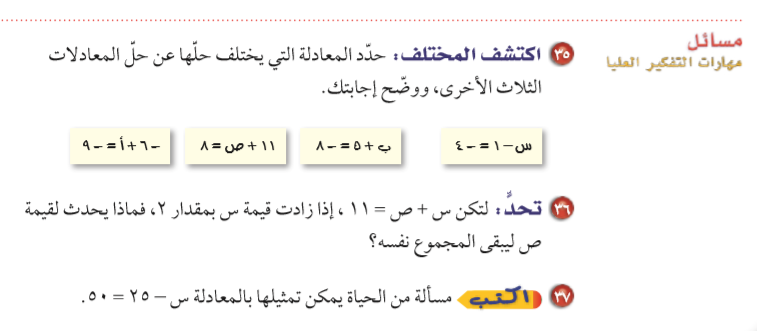 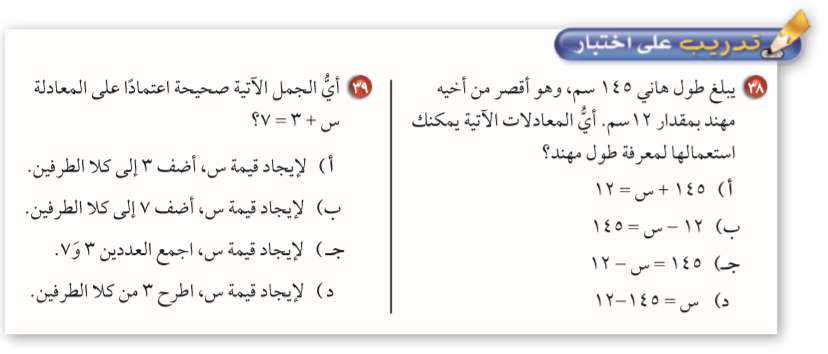